Seconde Famille des Métiers - Les enjeux pour l’hôtellerie restauration
Le secteur Hôtellerie-restauration en quelques chiffres
Diaporama support à la création d’une carte interactive
Stéphane Bernat
Lucette Poletti
Mathieu Simonneau
Le secteur de l’hôtellerie, de la restauration, des loisirs et de l’activité du tourisme en quelques chiffres clés
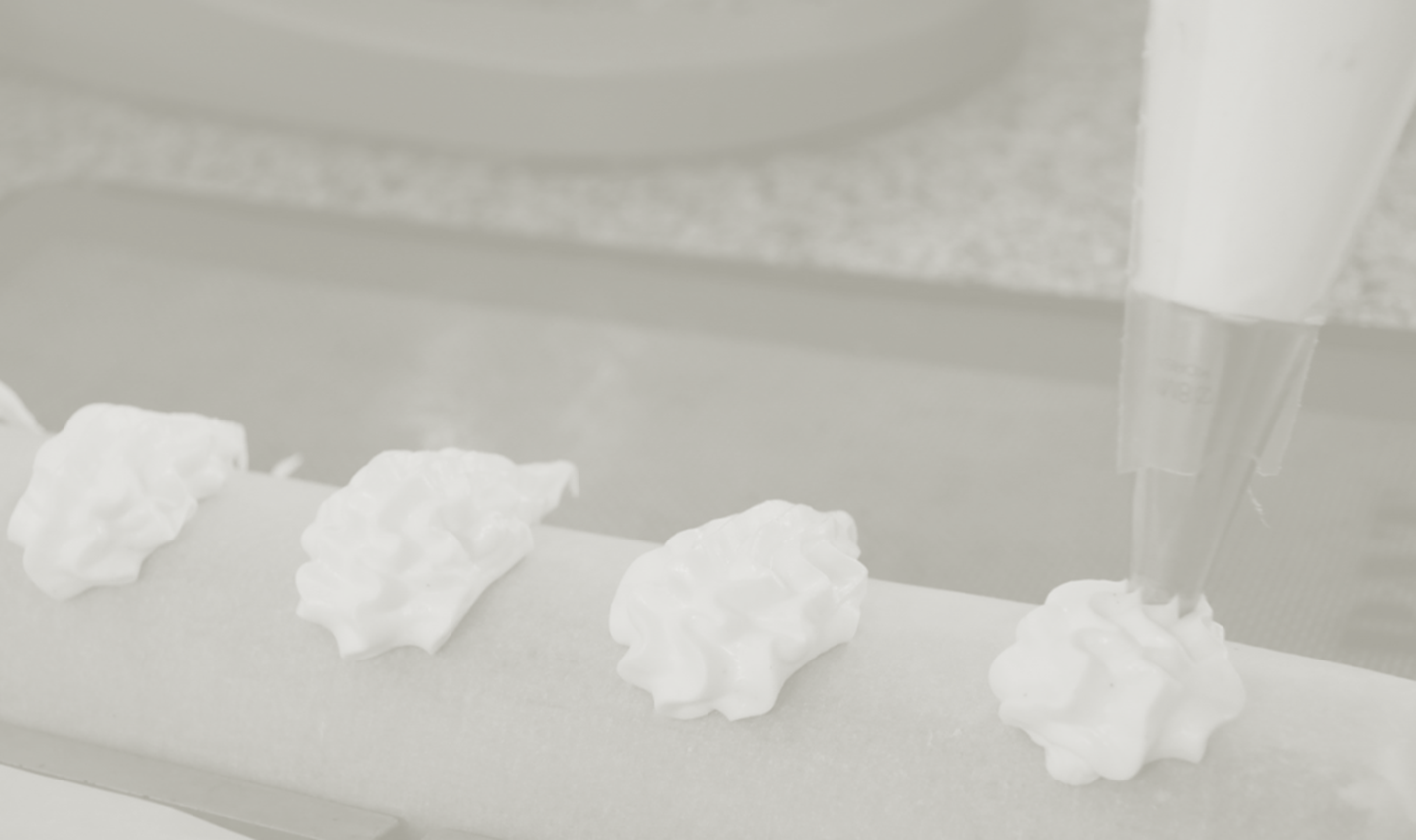 +
+
+
+
+
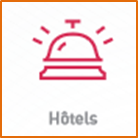 Un 
secteur dynamique
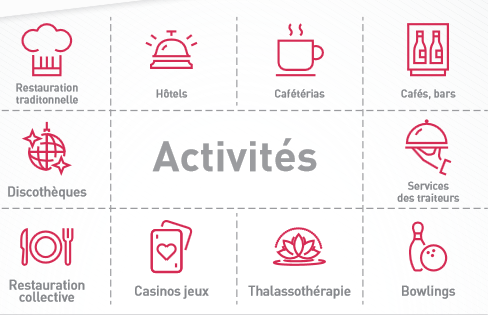 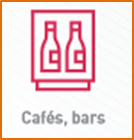 Un secteur porteur d’emplois
Le secteur offre un large éventail de services de proximité à travers ses multiples établissements
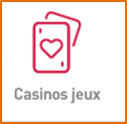 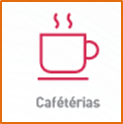 Des opportunités d’emplois saisonniers
Un secteur en perpétuelle évolution
Un 
regain
d’activité
+
+
+
+
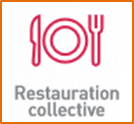 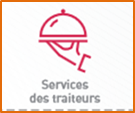 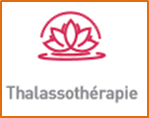 HR
2,5 % du CA des services marchands
Une offre de formation
importante
+
+
+
+
+
Source : Portrait national 2018 (FAFIH)
Le secteur de l’hôtellerie, de la restauration, des loisirs et de l’activité du tourisme en quelques chiffres clés
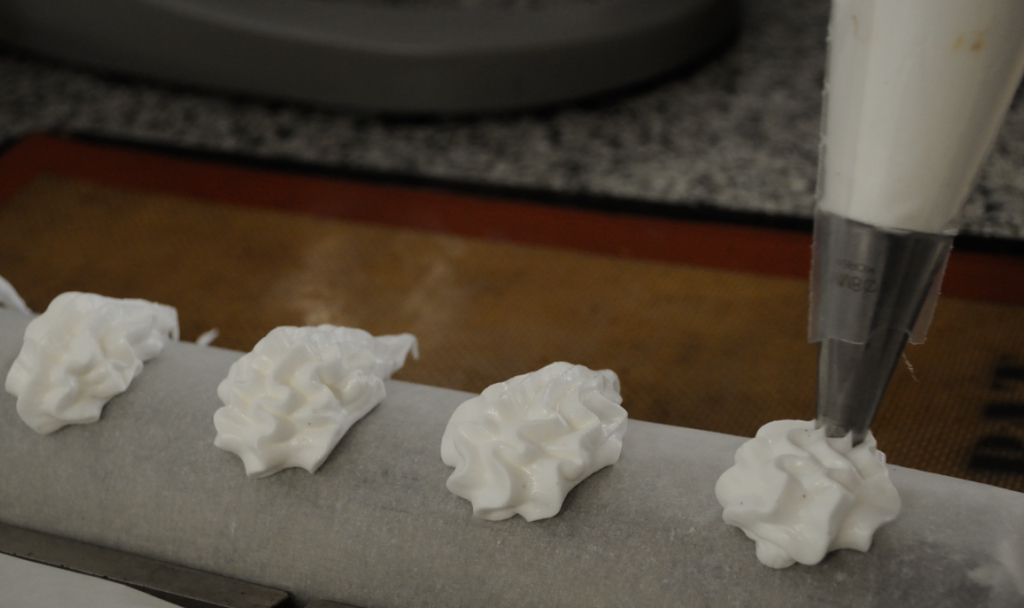 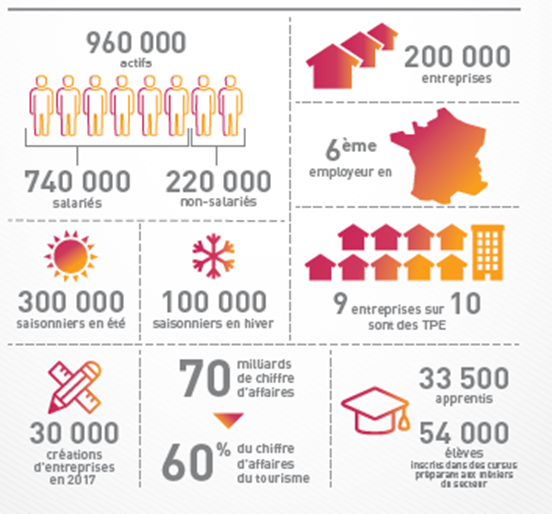 +
+
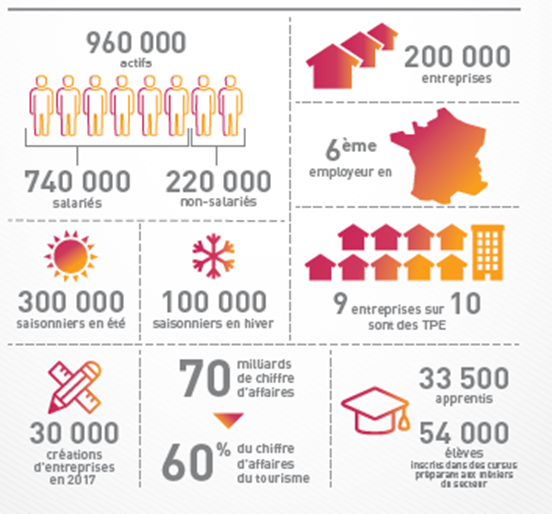 +
+
+
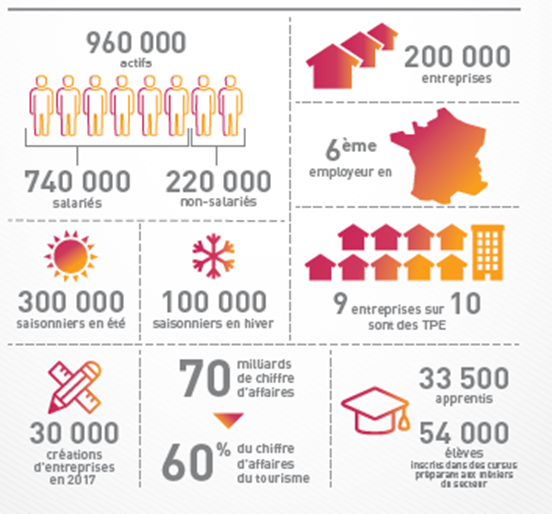 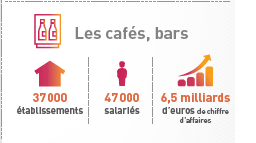 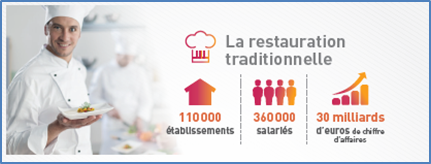 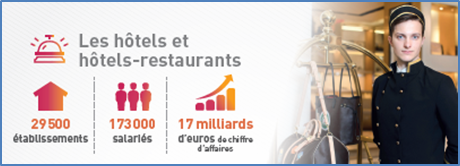 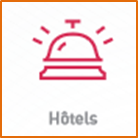 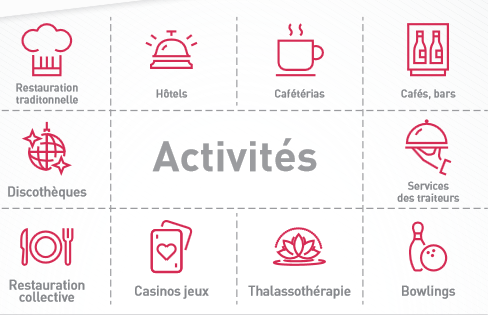 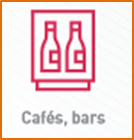 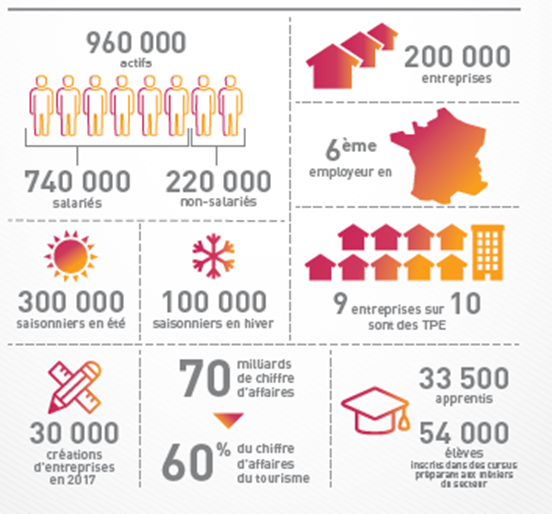 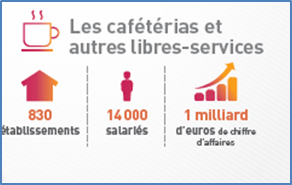 Le secteur offre un large éventail de services de proximité à travers ses multiples établissements
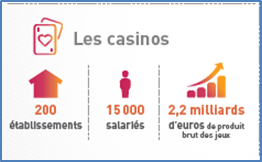 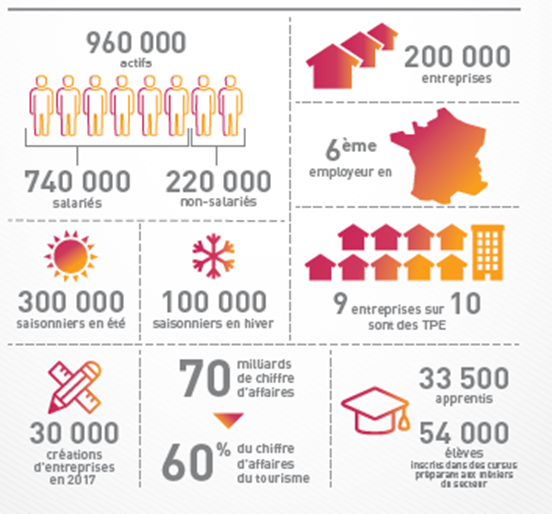 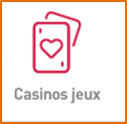 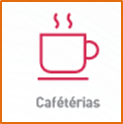 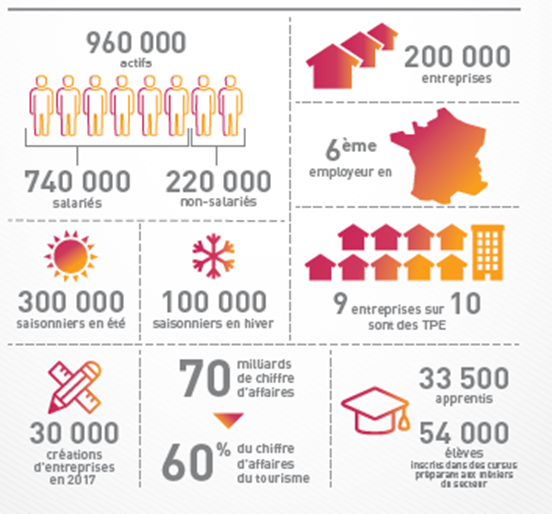 Un 
regain
d’activité
+
+
+
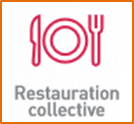 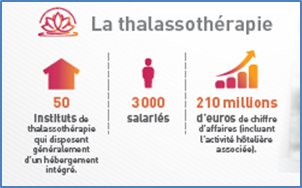 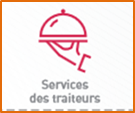 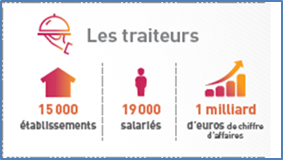 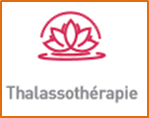 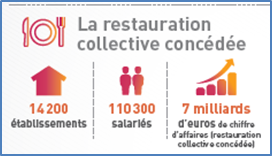 HR
2,5 % du CA des services marchands
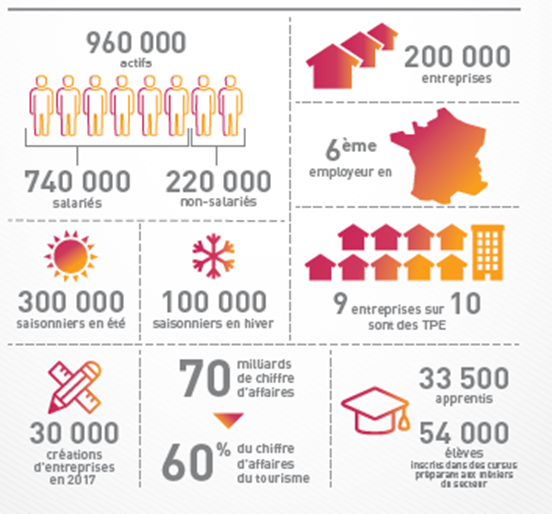 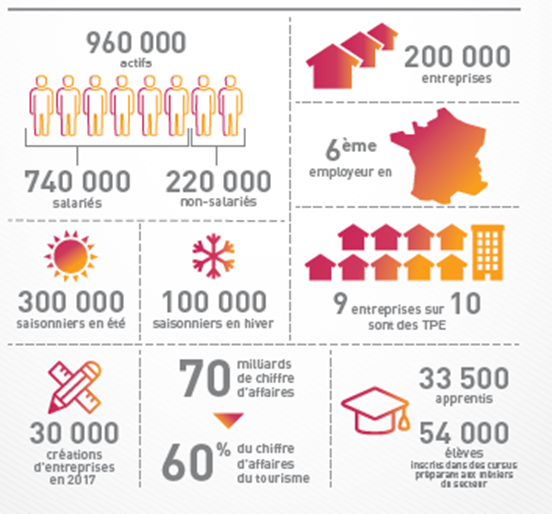 Une offre de formation
importante
+
+
+
Source : Portrait national 2018 (FAFIH)
Test
1/ Selon vous, la restauration traditionnelle représente :
 30 % du nombre d’établissements
 40 % du nombre d’établissements
 plus de 50 % du nombre d’établissements
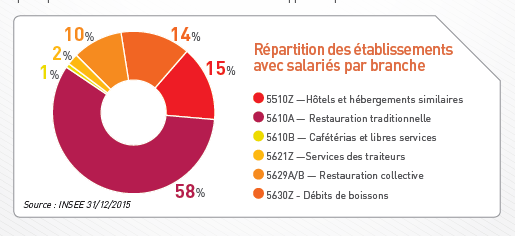 Source : Portrait national 2018 (FAFIH)
Test
2/ Selon vous, les hôtels, hôtels-restaurants rapportent environ :
10 % du CA global
 25 % du CA global
 40 % du CA global
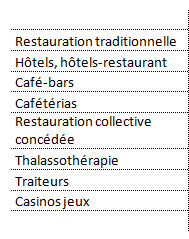 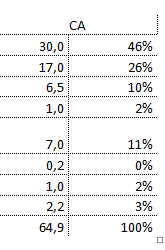 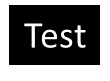 3/  Restauration traditionnelle et Hôtels/hôtels restaurants occupent environ :
 50 % des salariés
 60 % des salariés
 Plus de 70 % des salariés
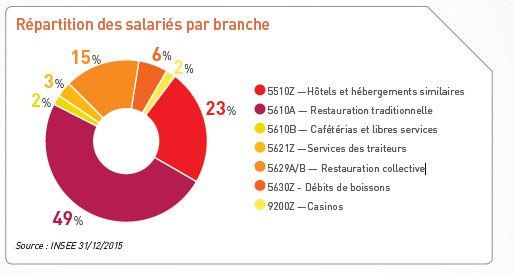 Source : Portrait national 2018 (FAFIH)